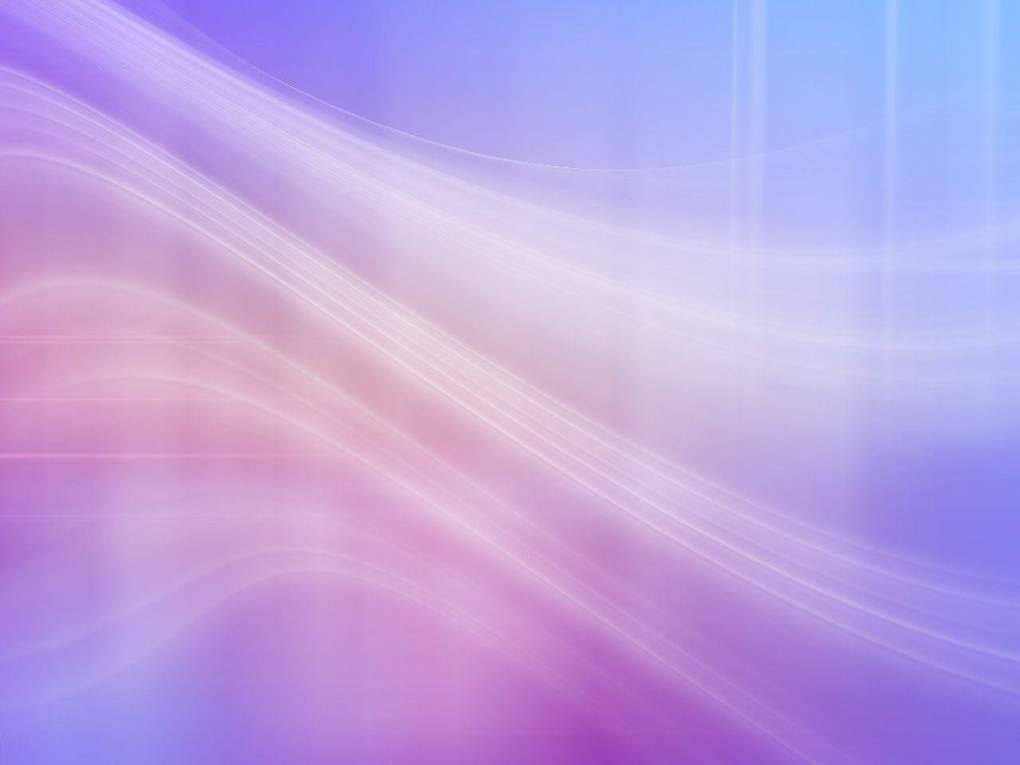 «Технология создания 
мультфильмов в ДОУ»
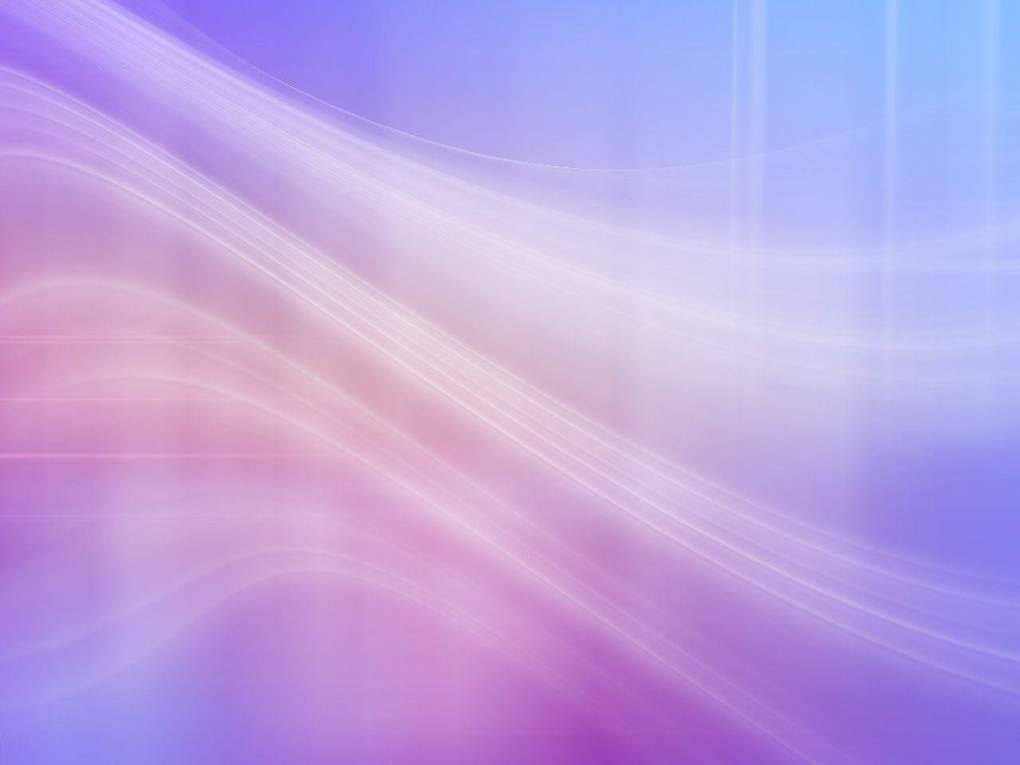 Создание мультфильма – это многогранный процесс, интегрирующий в себе разнообразные виды детской деятельности: речевую, игровую, познавательную, изобразительную, музыкальную и др.
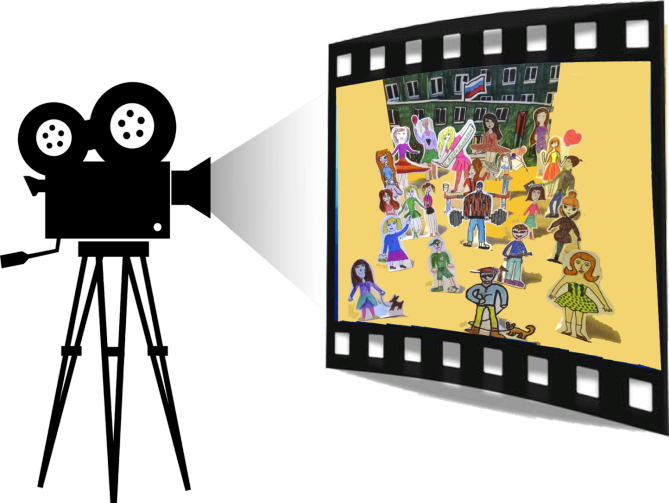 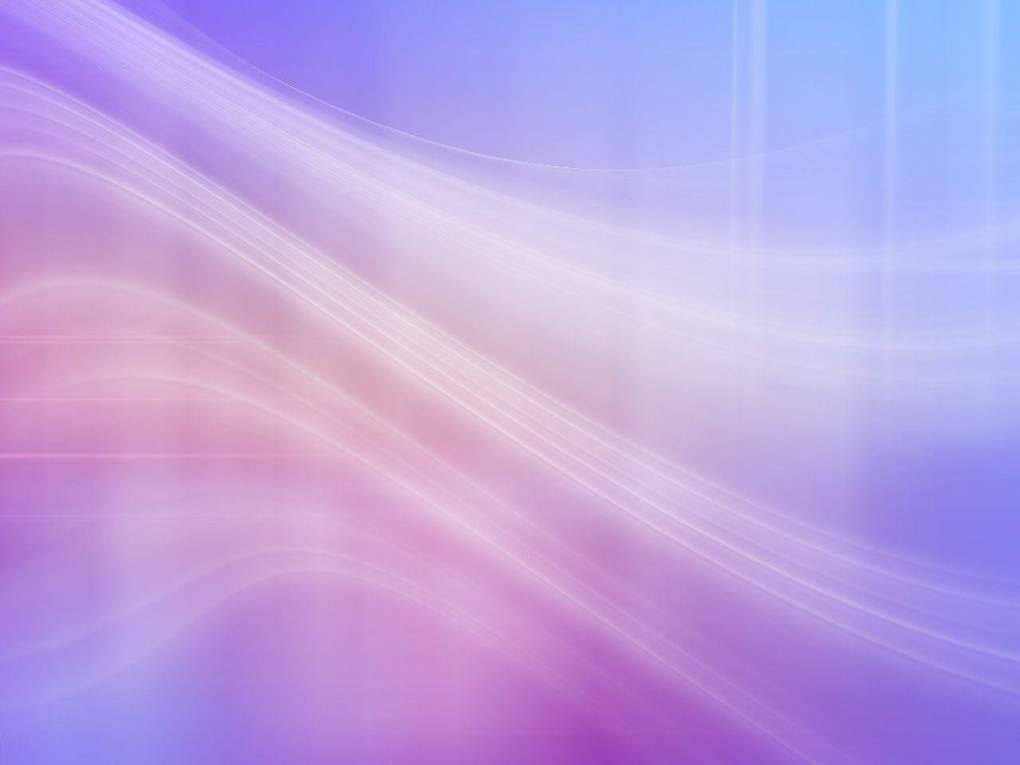 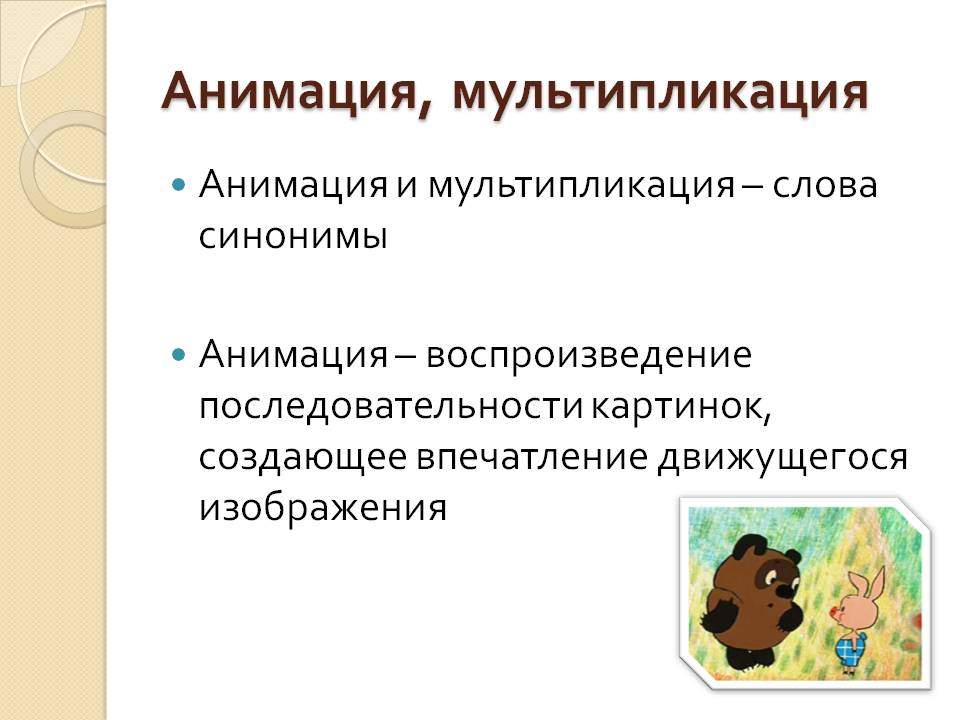 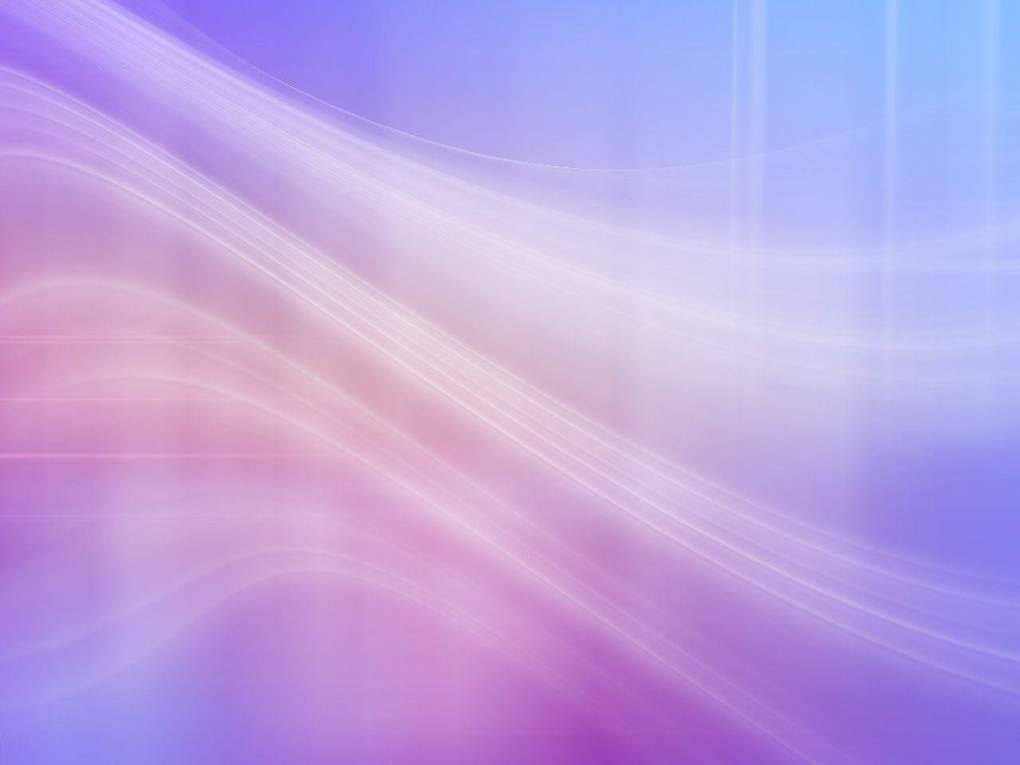 Виды анимации:
Мультфильм-рисунок
Пластилиновый мультфильм 
Мультфильм - оригами
Мультфильм-аппликация
Предметная анимация 
Сыпучая анимация
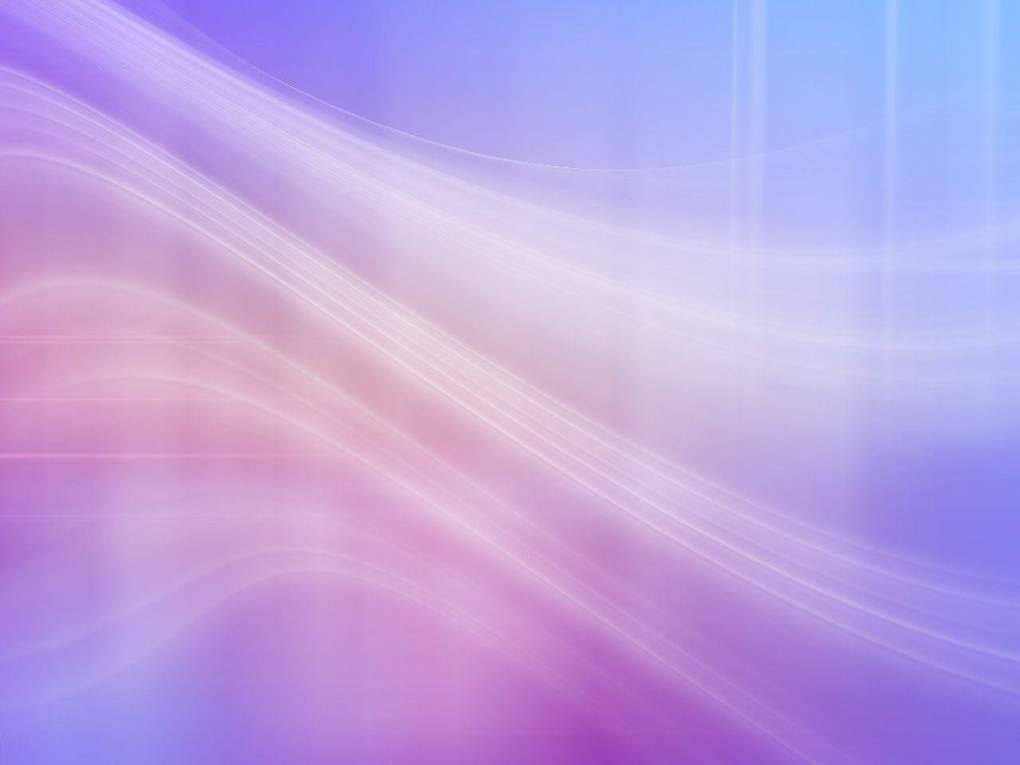 Оборудование и материалы
• Цифровой фотоаппарат или видеокамера (установить самое маленькое разрешение (640* 480, оно же VGA)
 • Штатив (снимать кадры с одной и той же точки)
 • Компьютер (программа Movie Maker для платформ Windows) 
• Искусственные источники света (направление на персонаж мультфильма)
• Фон (закрепляется на столе)
• Материал для изготовления 
анимационных персонажей (по желанию)
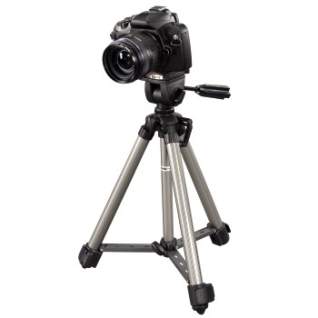 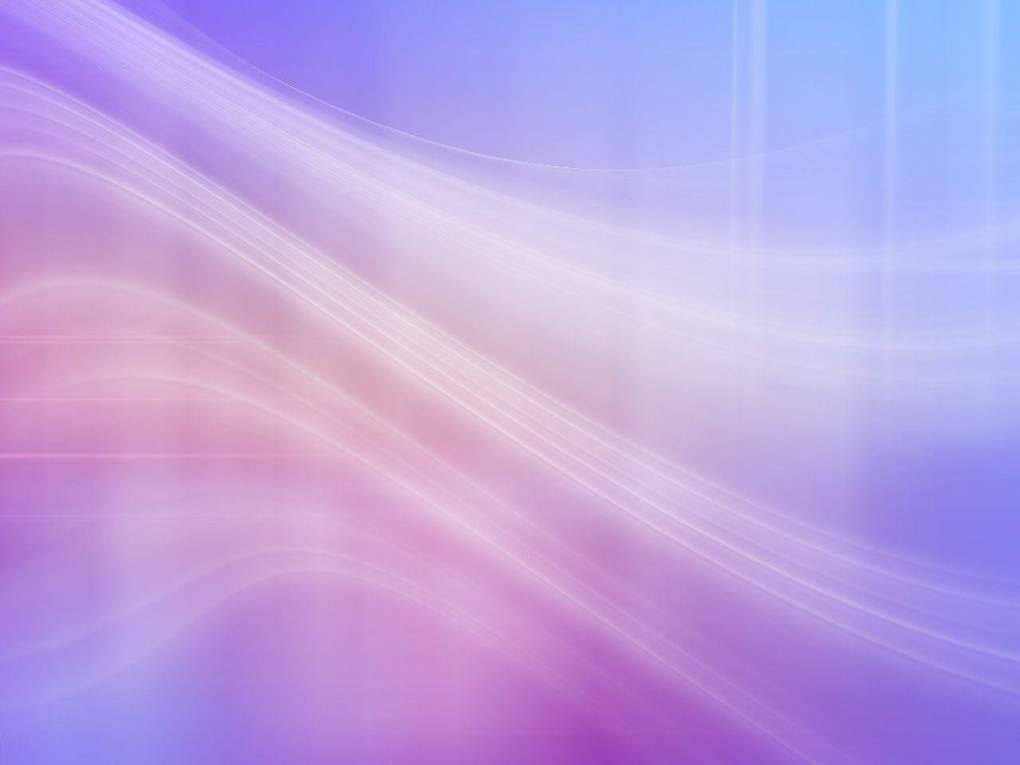 Процесс создания мультфильма состоит из нескольких этапов:
Предварительная работа с детьми
Выбор сценария, обсуждение  персонажей и декораций
Создание  персонажей и декораций
Съемка
Монтаж отснятого материала
Озвучивание мультфильма
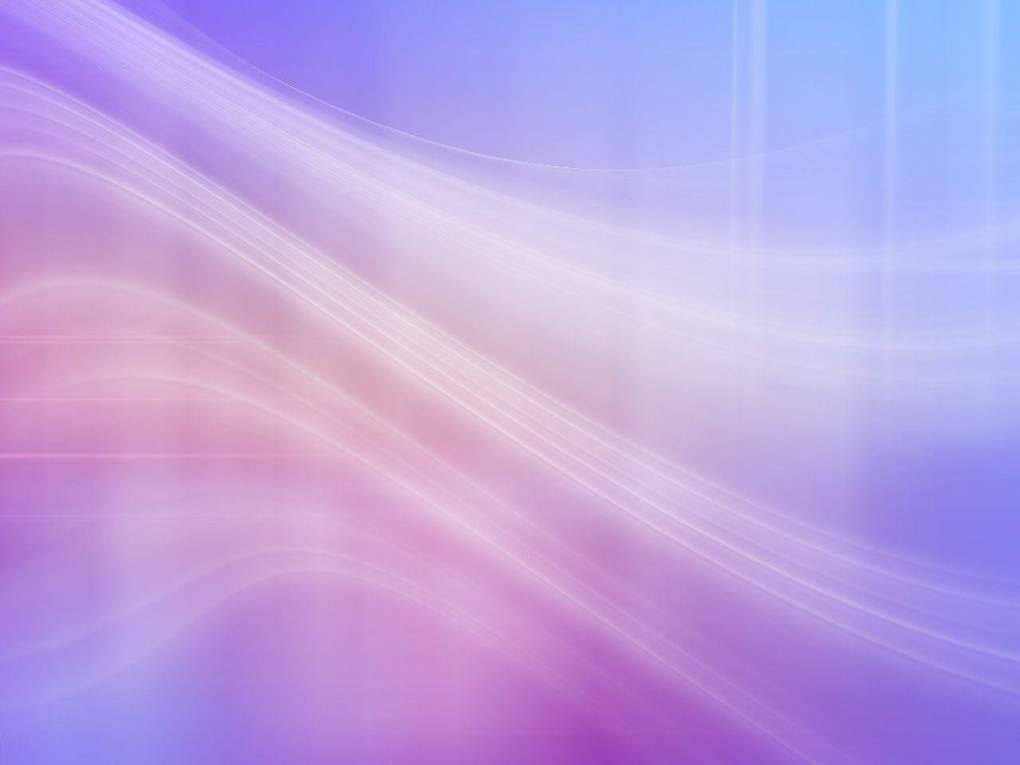 Предварительная работа
Беседы с детьми на тему о мультипликации:
 история мультипликации,
 профессии взрослых, участвующих в создании мультфильма;
2. Просмотр различных мультфильмов (рисованных, пластилиновых, кукольных, компьютерных,  3D);
3. Знакомство с фотоаппаратом, основными правилами пользования им;
4. Выбор сценария, обсуждение персонажей и декораций;
5. Создание персонажей и декораций.
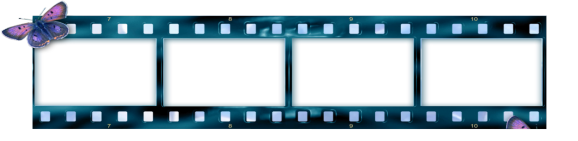 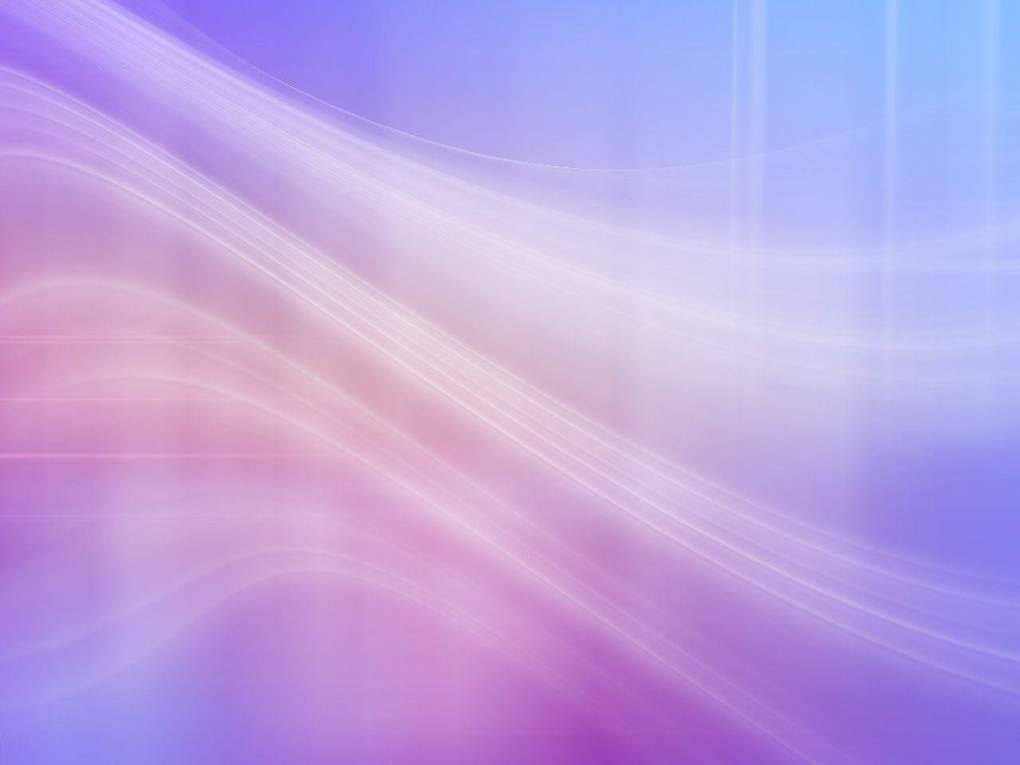 СЪЁМКА
чем больше детализация движения персонажа, тем движения будут естественными, плавными;
во время съемки необходимо следить, чтобы статичные предметы (фон) не двигались;
не забывать, что в декорациях могут происходить изменения (подул ветер – дерево закачалось);
в кадр не должны попадать посторонние предметы, руки аниматоров, тени;
чтобы движения персонажей получились четкими, снимать нужно с одной точки, зафиксировав фотоаппарат (желательно в штативе), не удаляя и не приближая изображение.
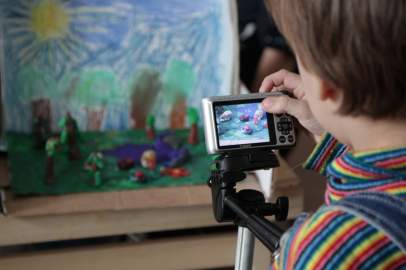 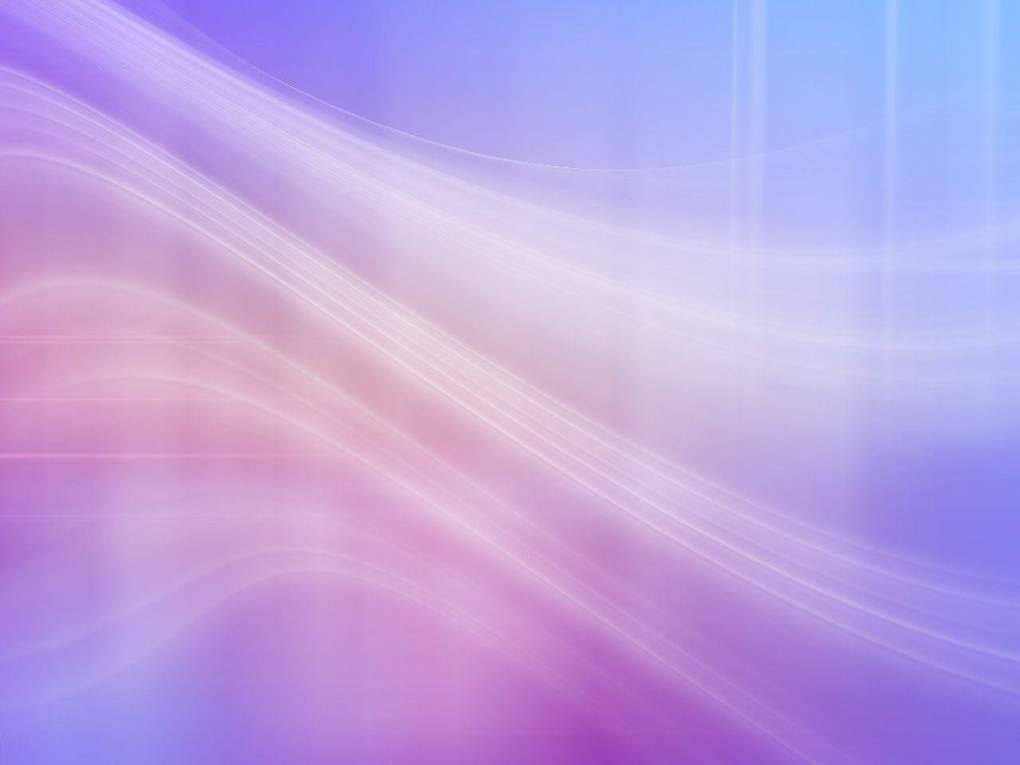 МОНТАЖ
Программы для монтажа:
Windows Movie Maker  
Sony Vegas
Coral video 
Movavi
Киностудия Windows Live
и др.

Сохраните видео в следующем формате:
MPEG4; AVI; WMV;  WMX;  MOV

Все имеющиеся фотографии, аудиозаписи 
сохраните в единой папке!
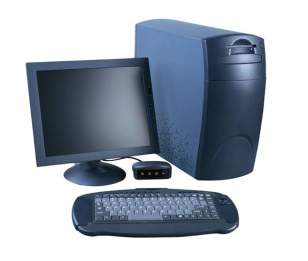 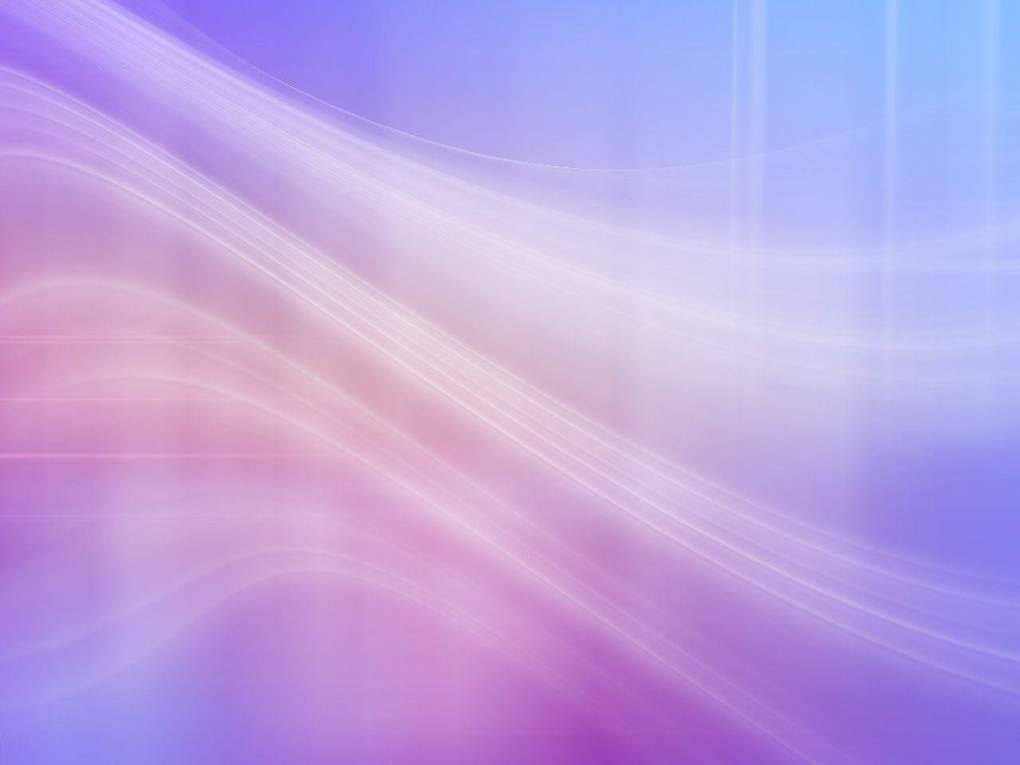 Озвучивание мультфильма
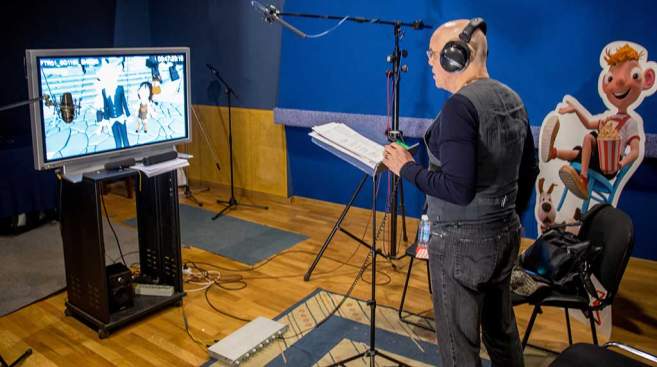 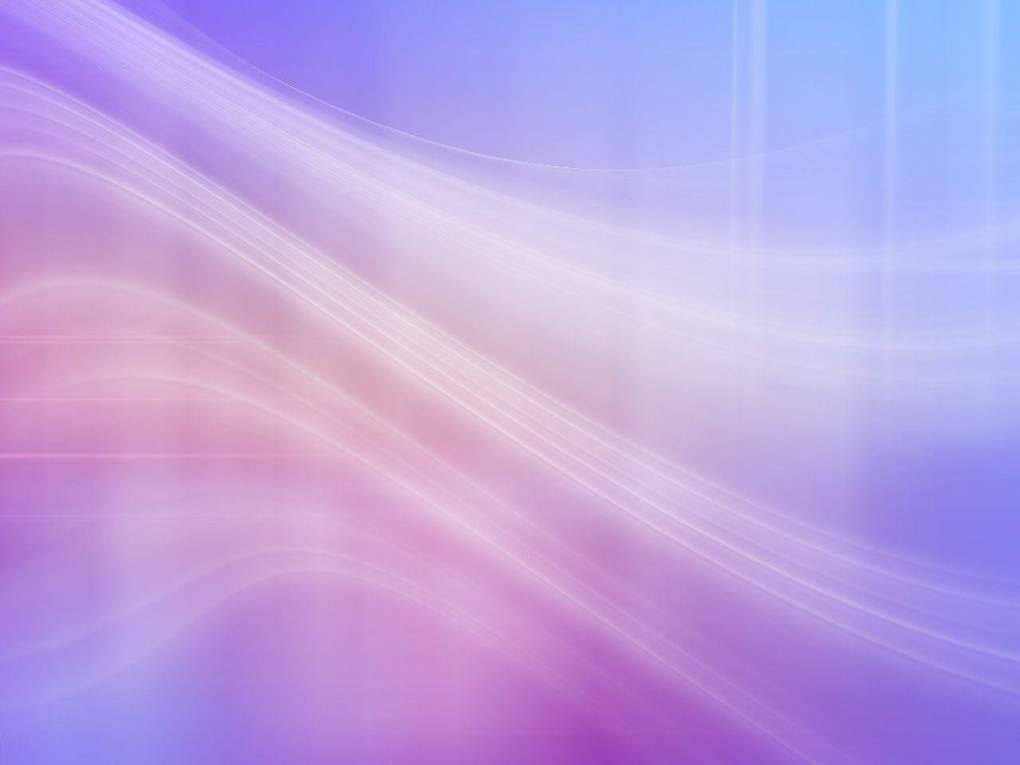 Последний этап - 
музыкальное сопровождение, титры.
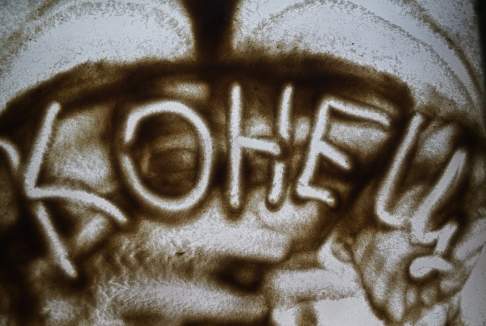 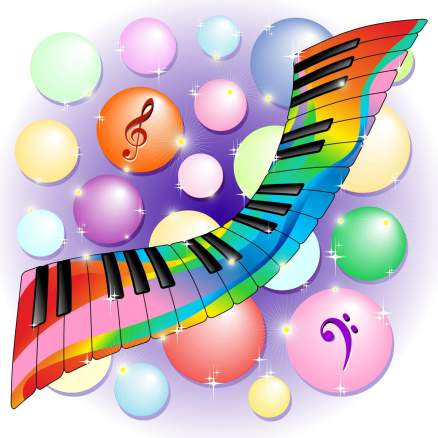 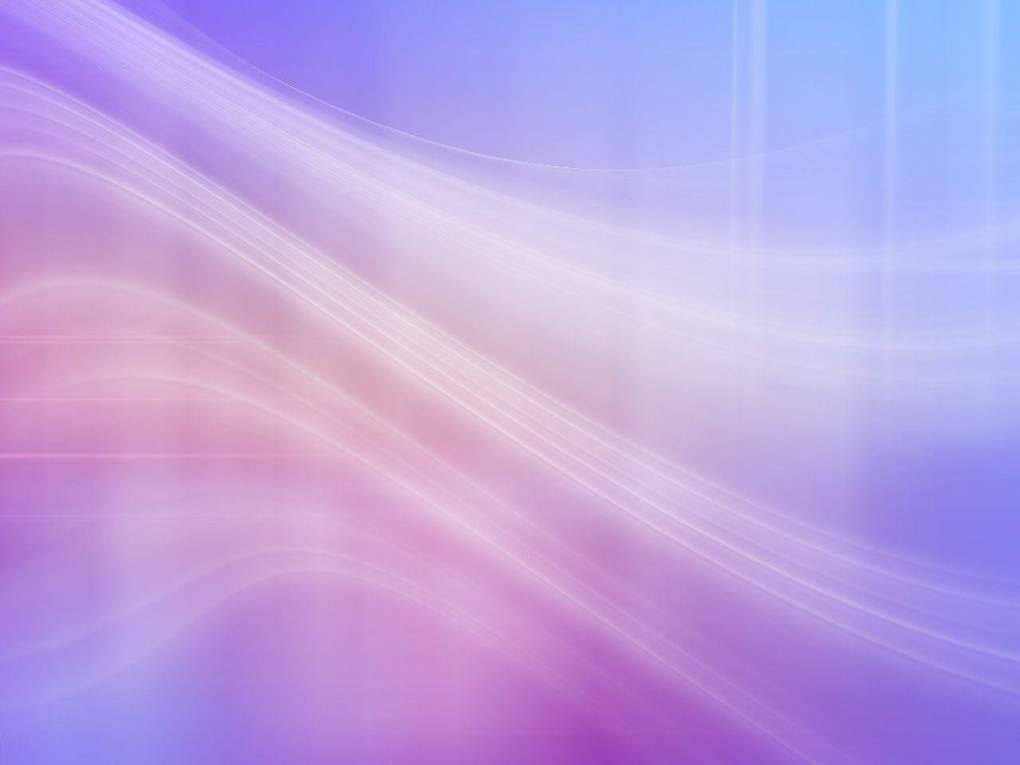 Результаты совместной работы по созданию мультфильма
Раскрытие творческого потенциала воспитанников;
Активизация мыслительного процесса и познавательного интереса;
Развитие эстетических способностей;
Формирование представлений о создании мультфильма, истории мультипликации;
Формирование навыков работы в творческом коллективе с распределением ролей и задач.
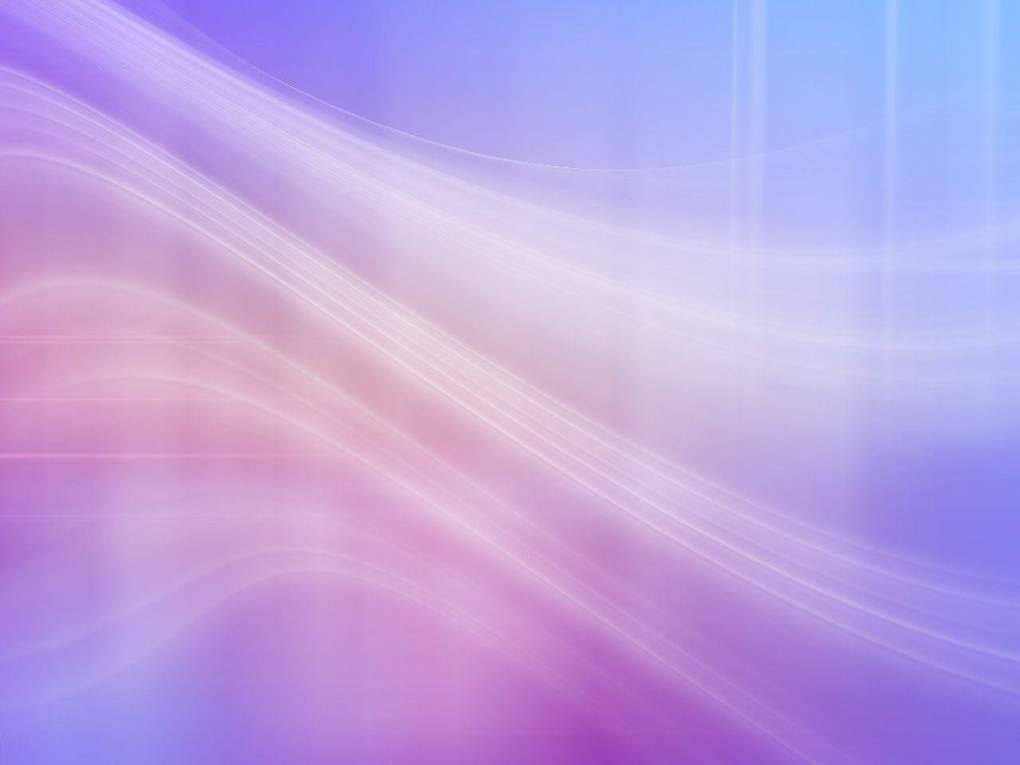 Спасибо за внимание!
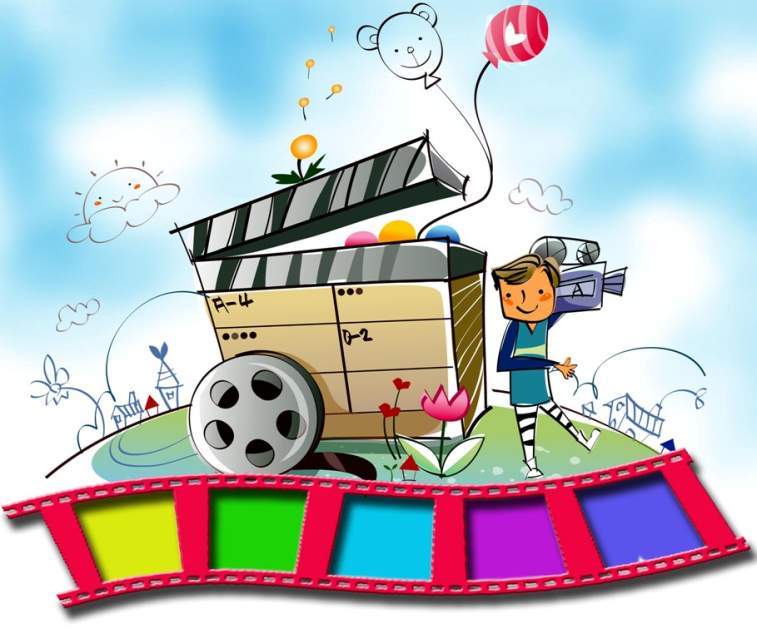